PHY 113 A General Physics I
9-9:50 AM  MWF  Olin 101

Plan for Lecture 36:
Review – Part I
General advice about how to study
Some comments on sound and waves
Review of past exam questions

Review – Part II (Friday)
Systematic review of PHY 113 topics
12/05/2012
PHY 113 A  Fall 2012 -- Lecture 36
1
[Speaker Notes: Problems 1.1,1.6,1.10,1.11]
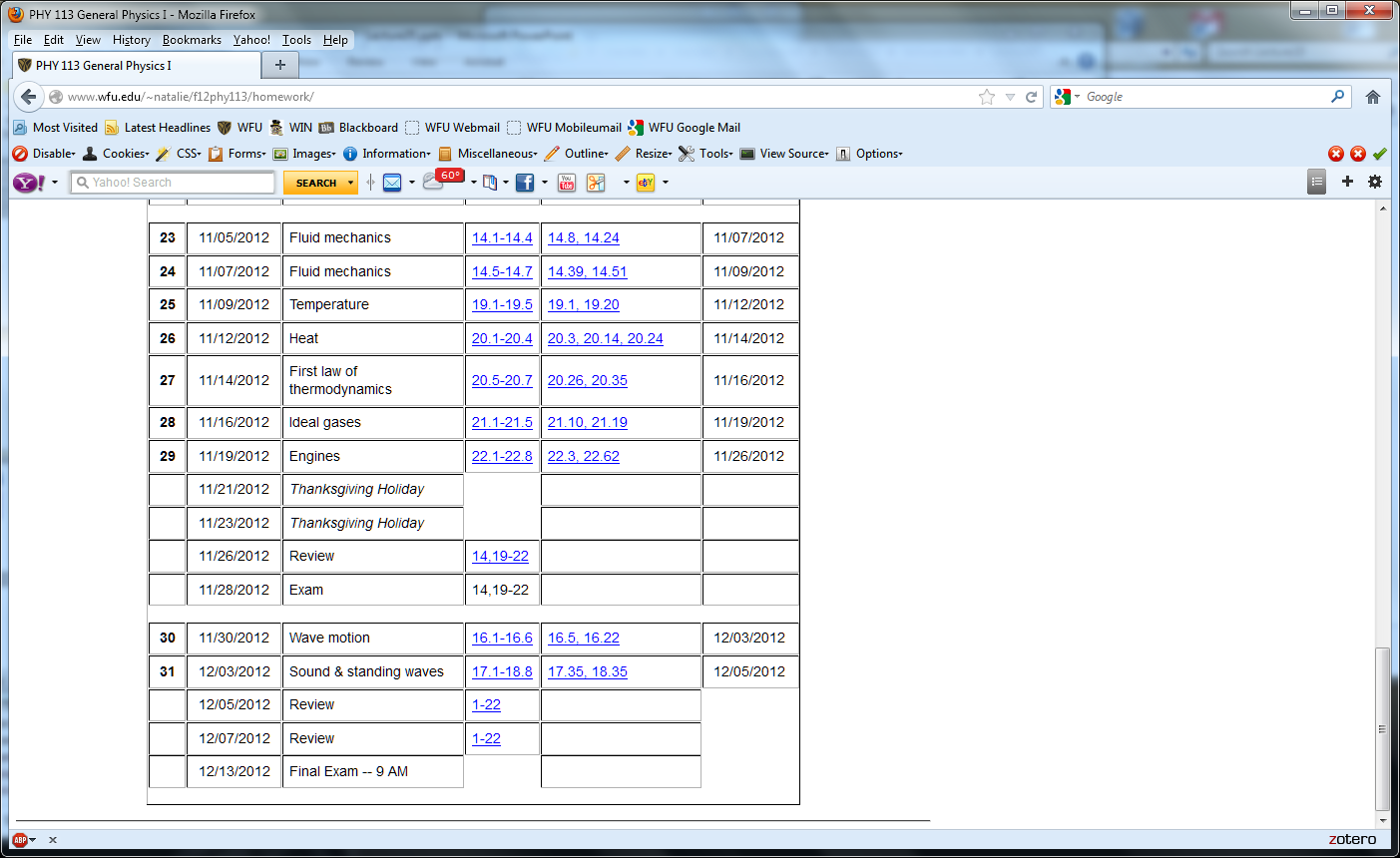 PHY 113 A  Fall 2012 -- Lecture 36
2
12/05/2012
Comments on final exam for PHY 113

Date:    Thursday, Dec. 13, 2012  at 9 AM
Place:   Olin 101
Format:   Similar to previous exams; covering material  	in Lectures 1-37, Chapters 1-22 (no time pressure)
Focus:    Basic physics concepts; problem-solving 	techniques
Bring:
Clear head
Calculator
Pencils, pens
Up to 4 equation sheets
12/05/2012
PHY 113 A  Fall 2012 -- Lecture 36
3
iclicker question:
What is the purpose of the final exam in PHY 113
No purpose – just pain and suffering
To improve my grade in the course
It is a college tradition that must be maintained
To check that I have actually learned the material
To encourage students to review the course material and solidify my learning
12/05/2012
PHY 113 A  Fall 2012 -- Lecture 36
4
Comments on waves and sound
Standing wave resonances for strings or pipes
Relationship between wave speed, frequency, and wavelength
Doppler effect
12/05/2012
PHY 113 A  Fall 2012 -- Lecture 36
5
Formation of standing waves; beautiful trigonometric identity:
“Standing” wave:        (lf=c)
12/05/2012
PHY 113 A  Fall 2012 -- Lecture 36
6
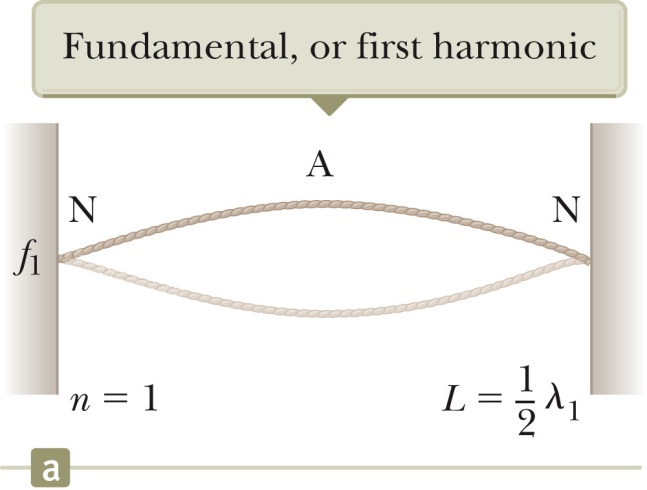 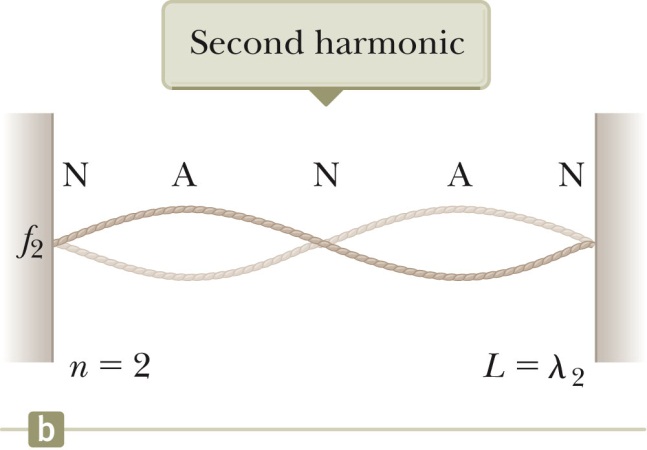 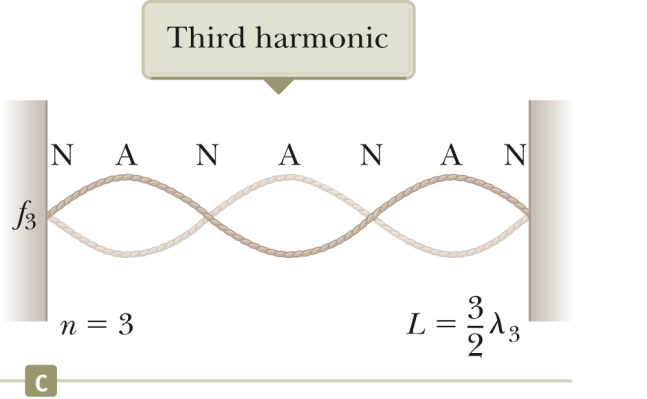 12/05/2012
PHY 113 A  Fall 2012 -- Lecture 36
7
Musical scale (chromatic)
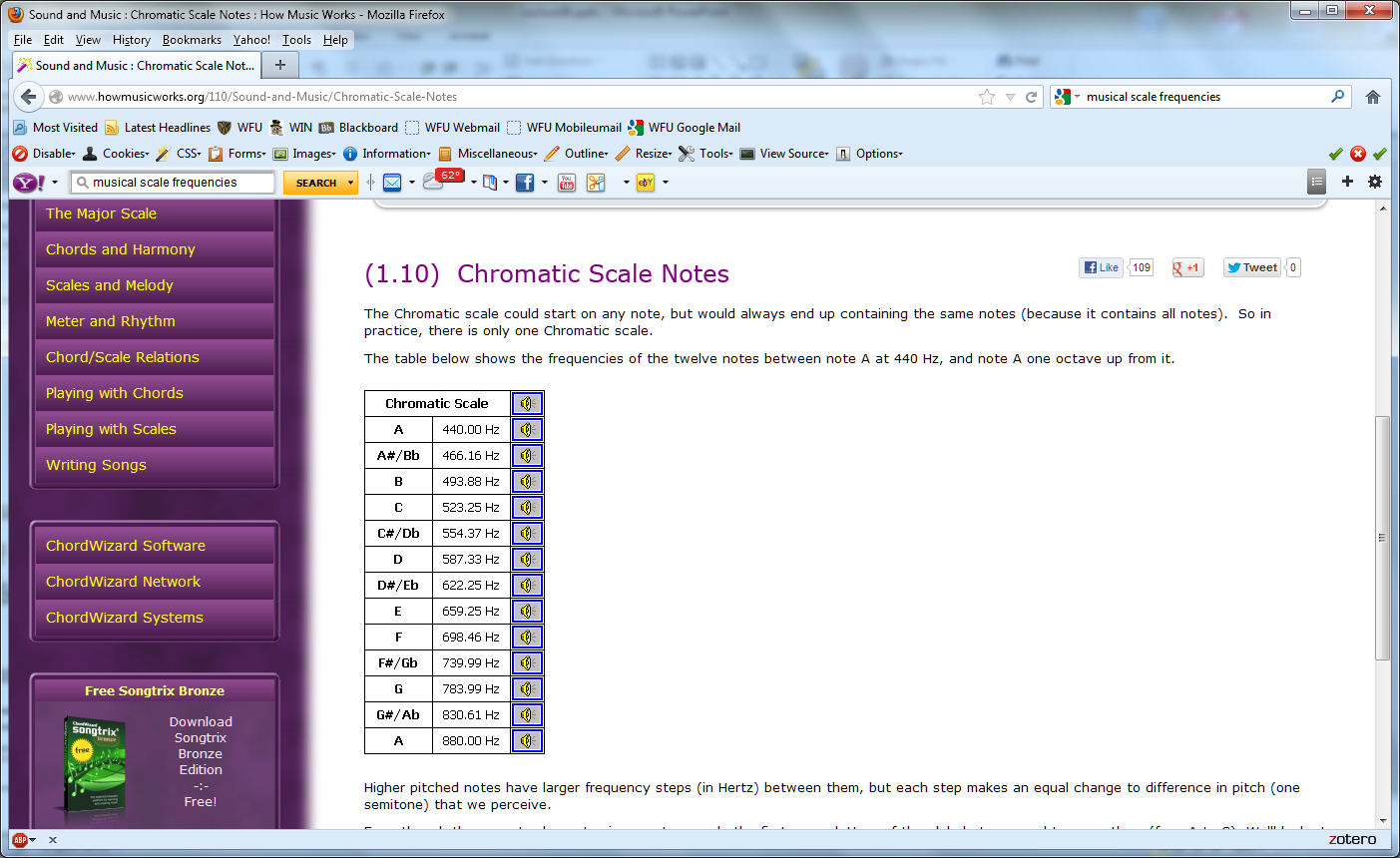 12/05/2012
PHY 113 A  Fall 2012 -- Lecture 36
8
Standing waves in air  c=343 m/s:
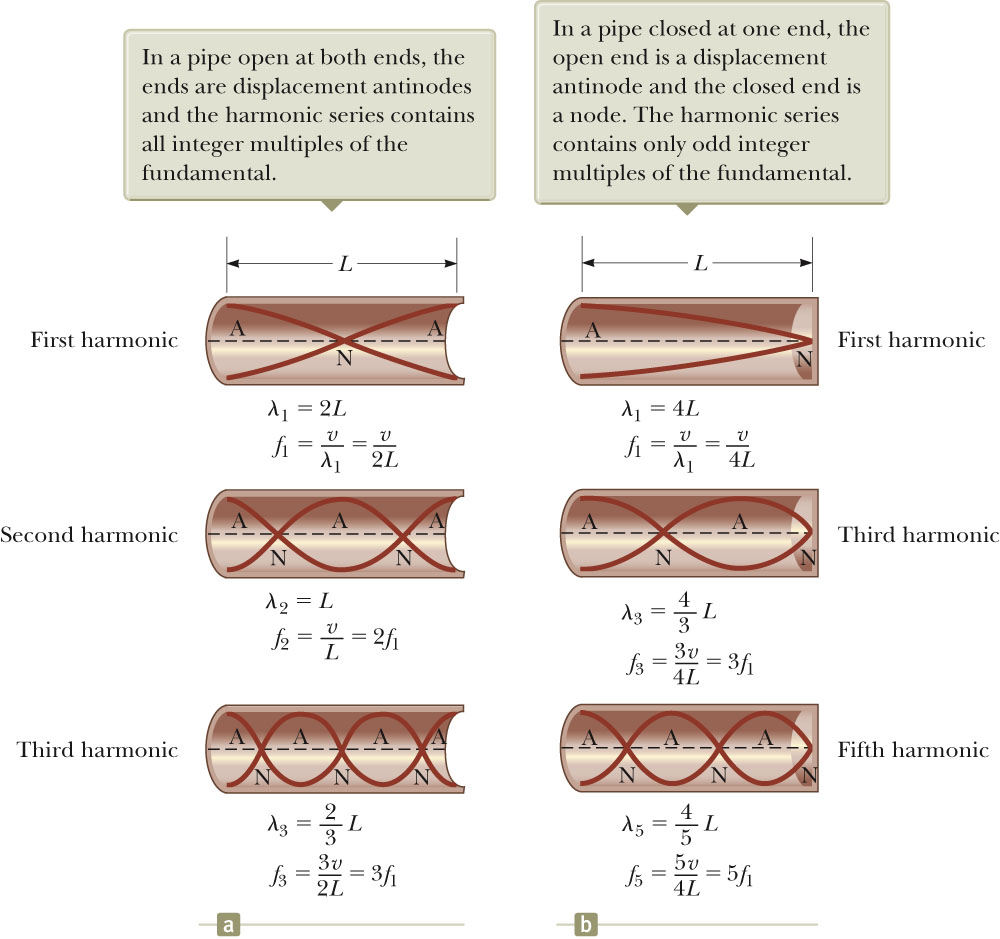 12/05/2012
PHY 113 A  Fall 2012 -- Lecture 36
9
toward
away
The “Doppler” effect                               v=sound velocity
     observer stationary, source moving
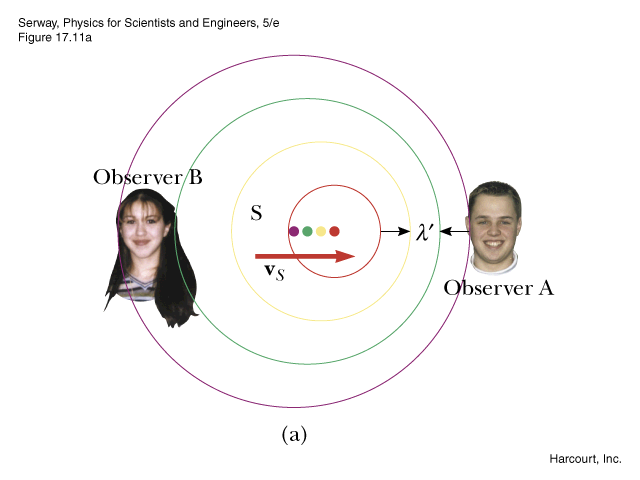 d
12/05/2012
PHY 113 A  Fall 2012 -- Lecture 36
10
toward
away
Relative velocity of source toward observer
12/05/2012
PHY 113 A  Fall 2012 -- Lecture 36
11
iclicker question:
The previous calculation for “radar” Doppler was:
Encouraging me to speed because it is impossible to detect such a small frequency difference
Full of admiration that Doppler radar equipment can detect such a small frequency difference
Not relevant to actual “radar” Doppler  -- still need to be careful not to speed
iclicker question:
The fallacy in the previous analysis was
Incorrect value of fs
Incorrect value of v (speed of light)
Calculator error
12/05/2012
PHY 113 A  Fall 2012 -- Lecture 36
12
Relative velocity of source toward observer
12/05/2012
PHY 113 A  Fall 2012 -- Lecture 36
13
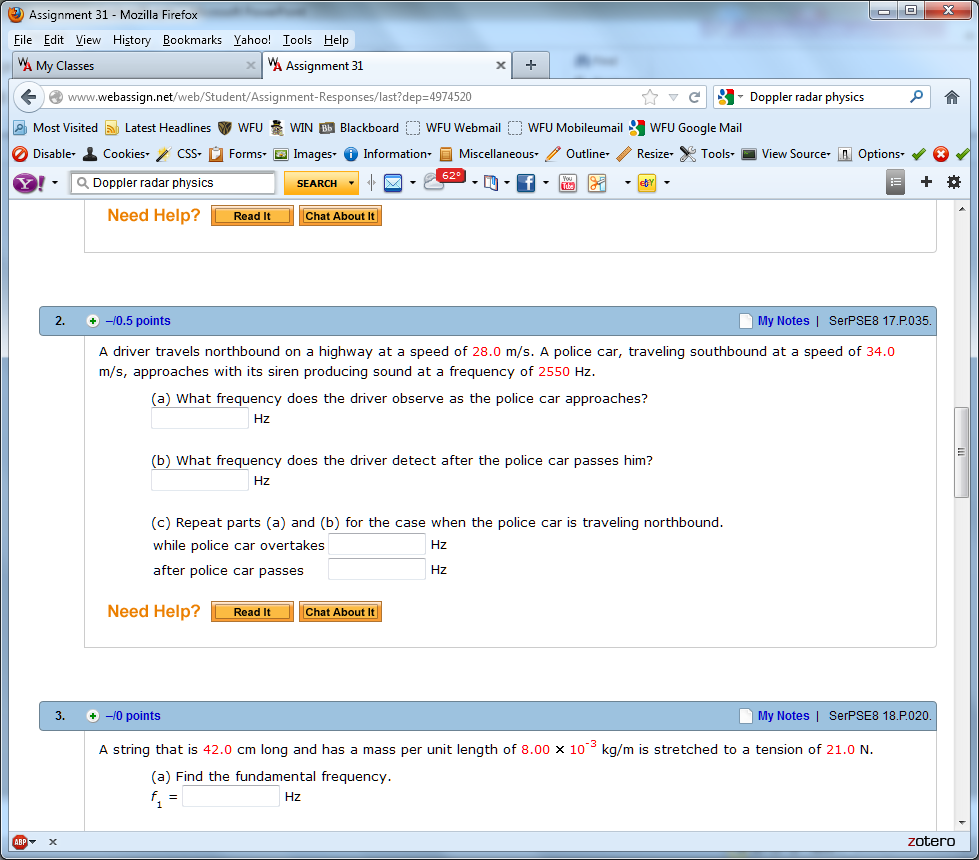 12/05/2012
PHY 113 A  Fall 2012 -- Lecture 36
14
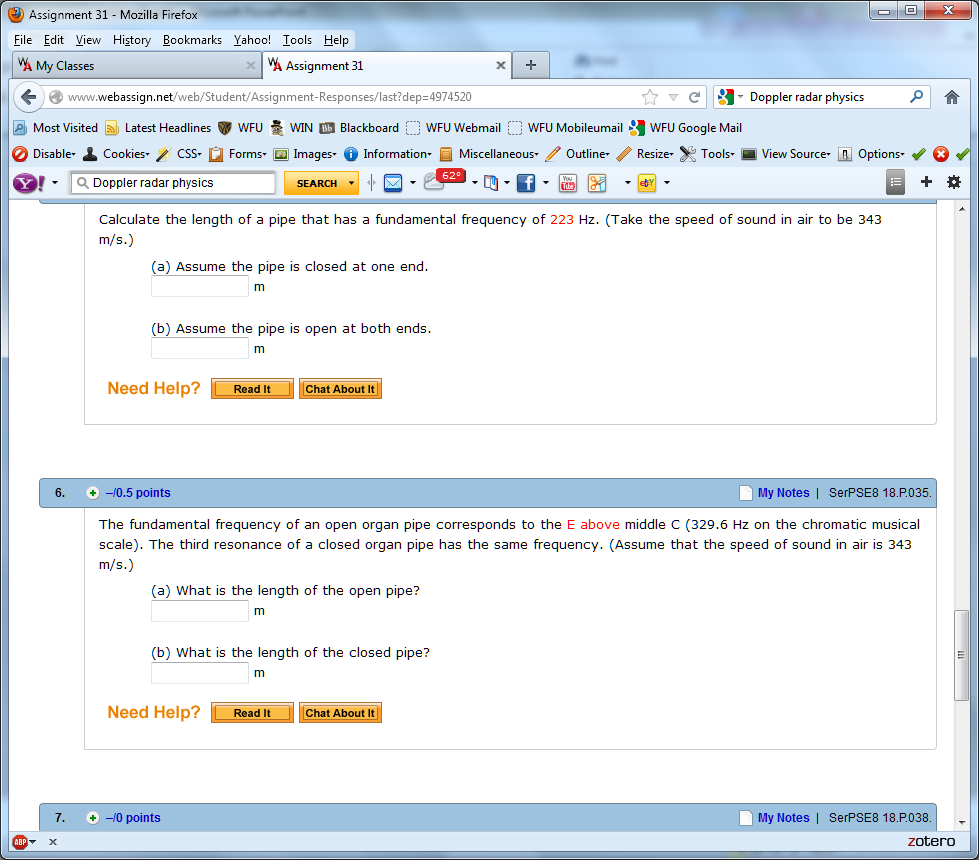 12/05/2012
PHY 113 A  Fall 2012 -- Lecture 36
15
Review questions from Exam 4:
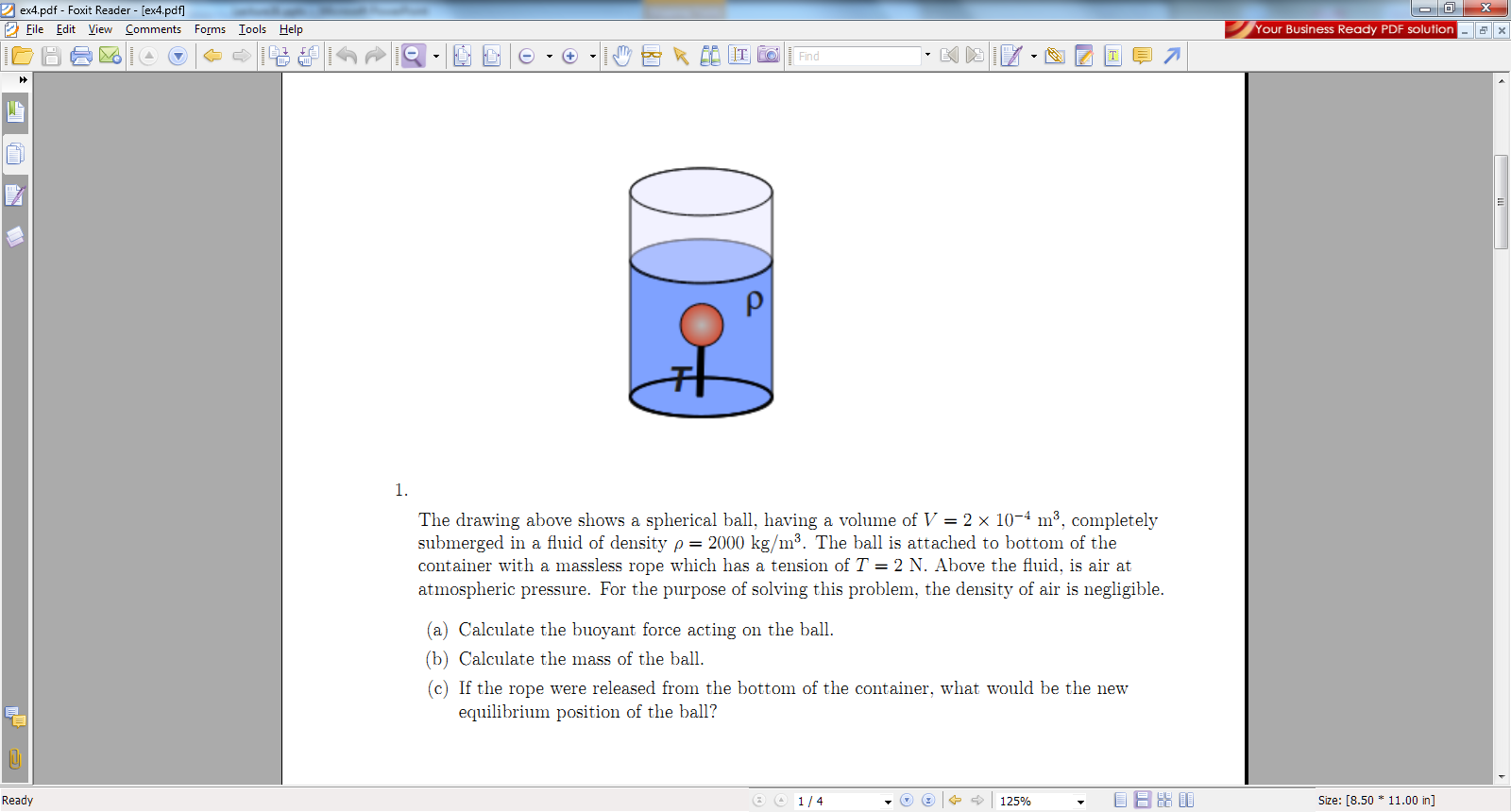 12/05/2012
PHY 113 A  Fall 2012 -- Lecture 36
16
Review questions from Exam 4:
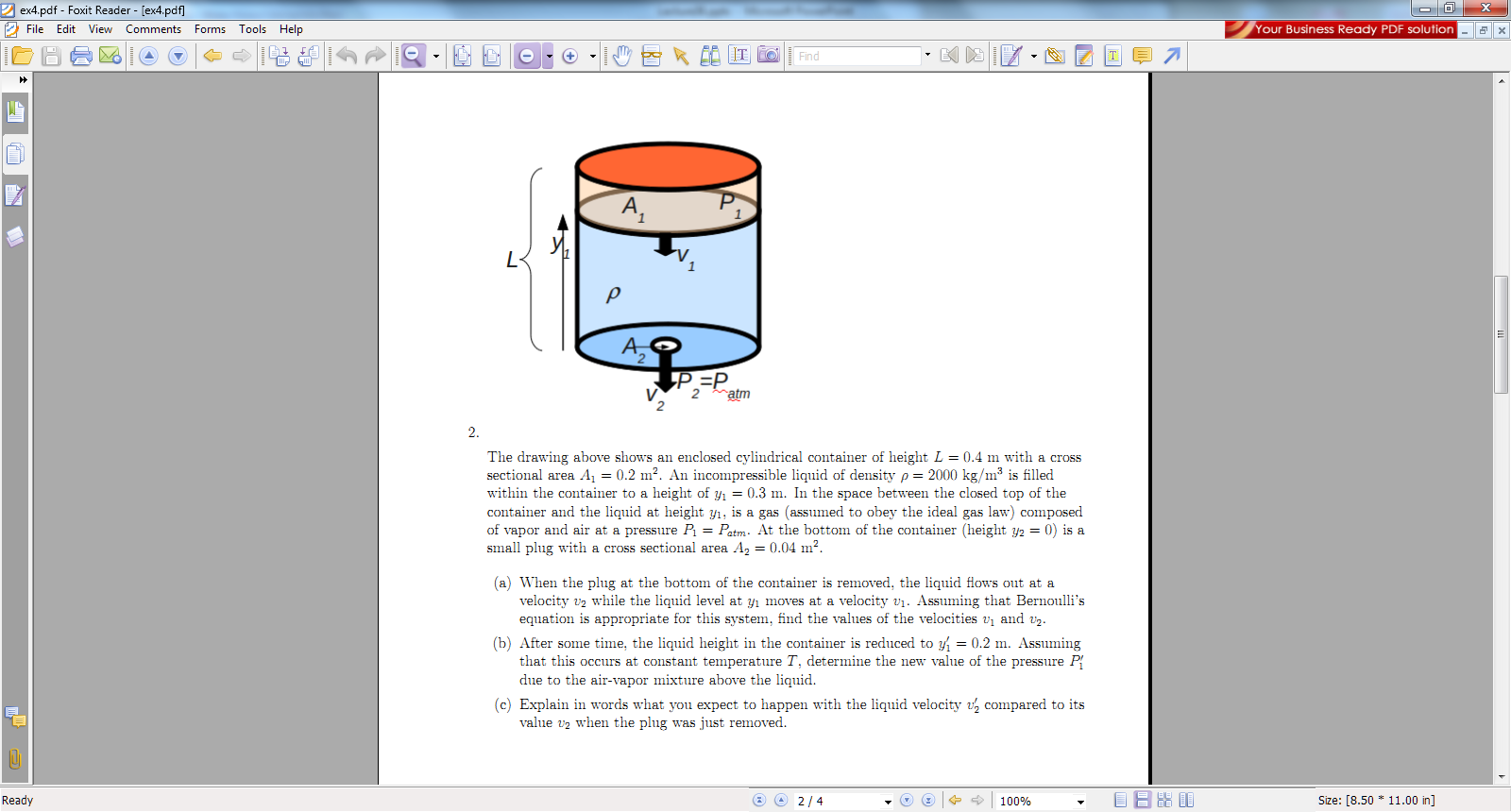 12/05/2012
PHY 113 A  Fall 2012 -- Lecture 36
17
Review questions from Exam 4:
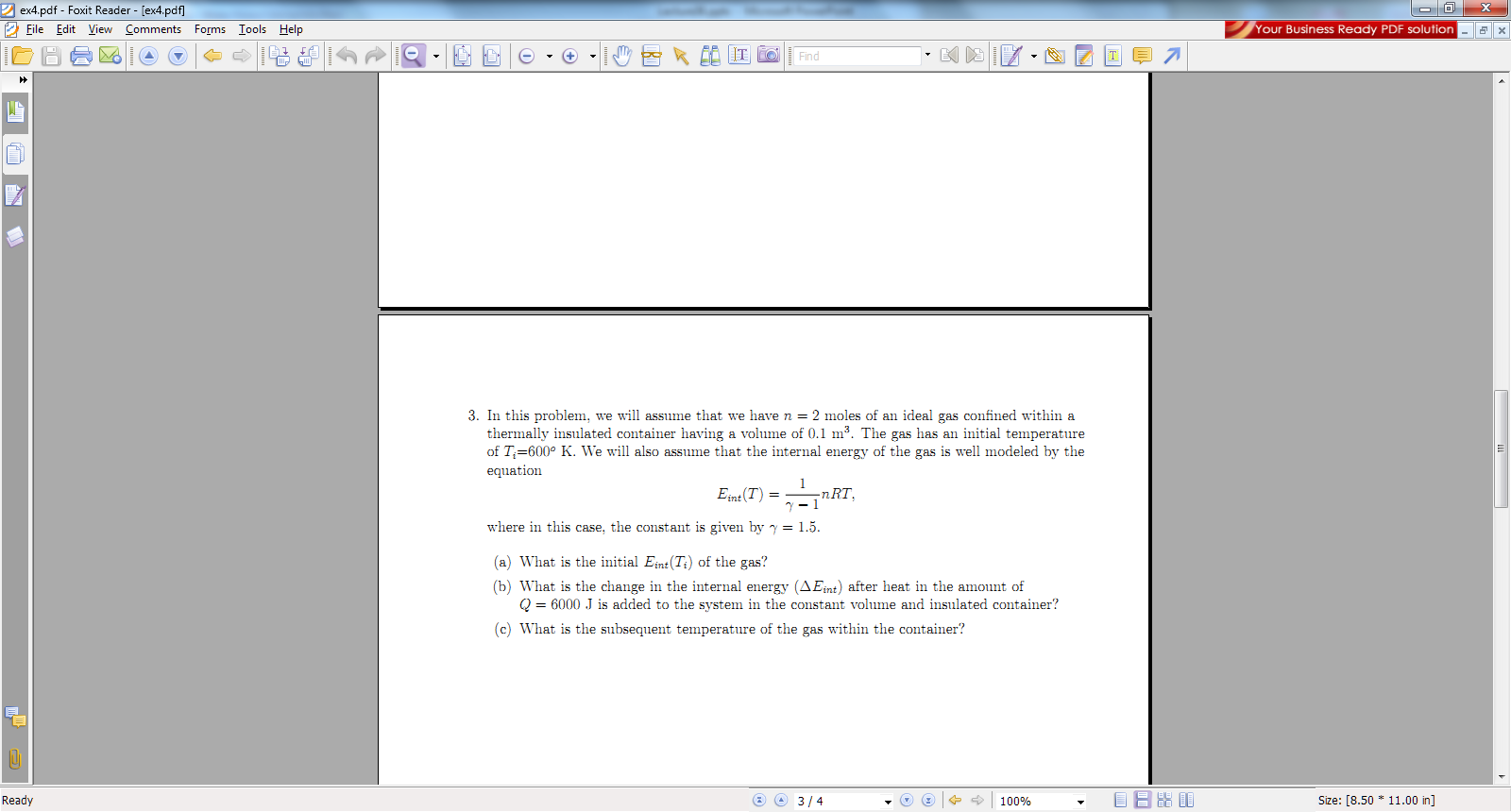 12/05/2012
PHY 113 A  Fall 2012 -- Lecture 36
18
Review questions from Exam 4:
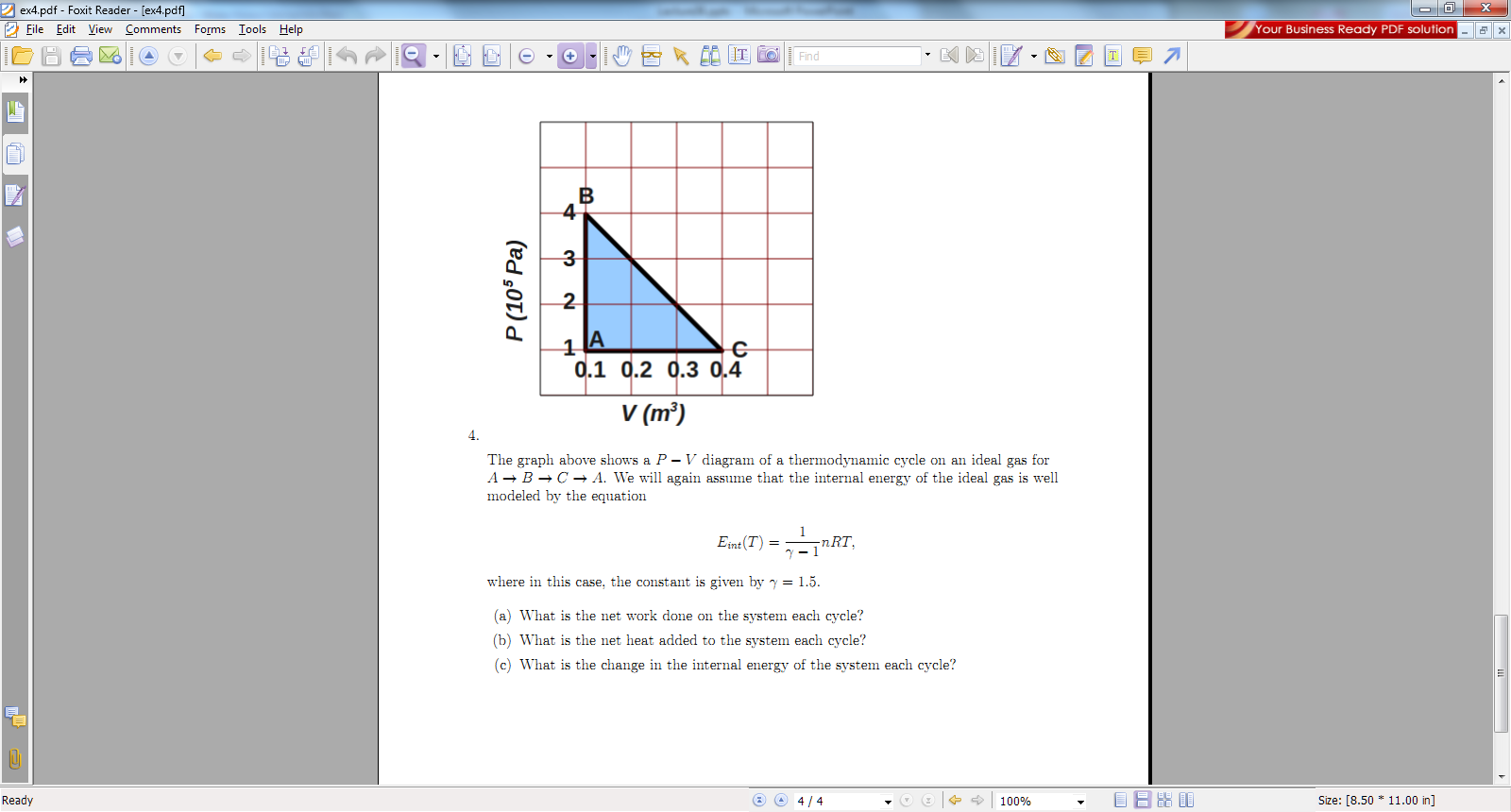 12/05/2012
PHY 113 A  Fall 2012 -- Lecture 36
19
Review questions from Exam 3:
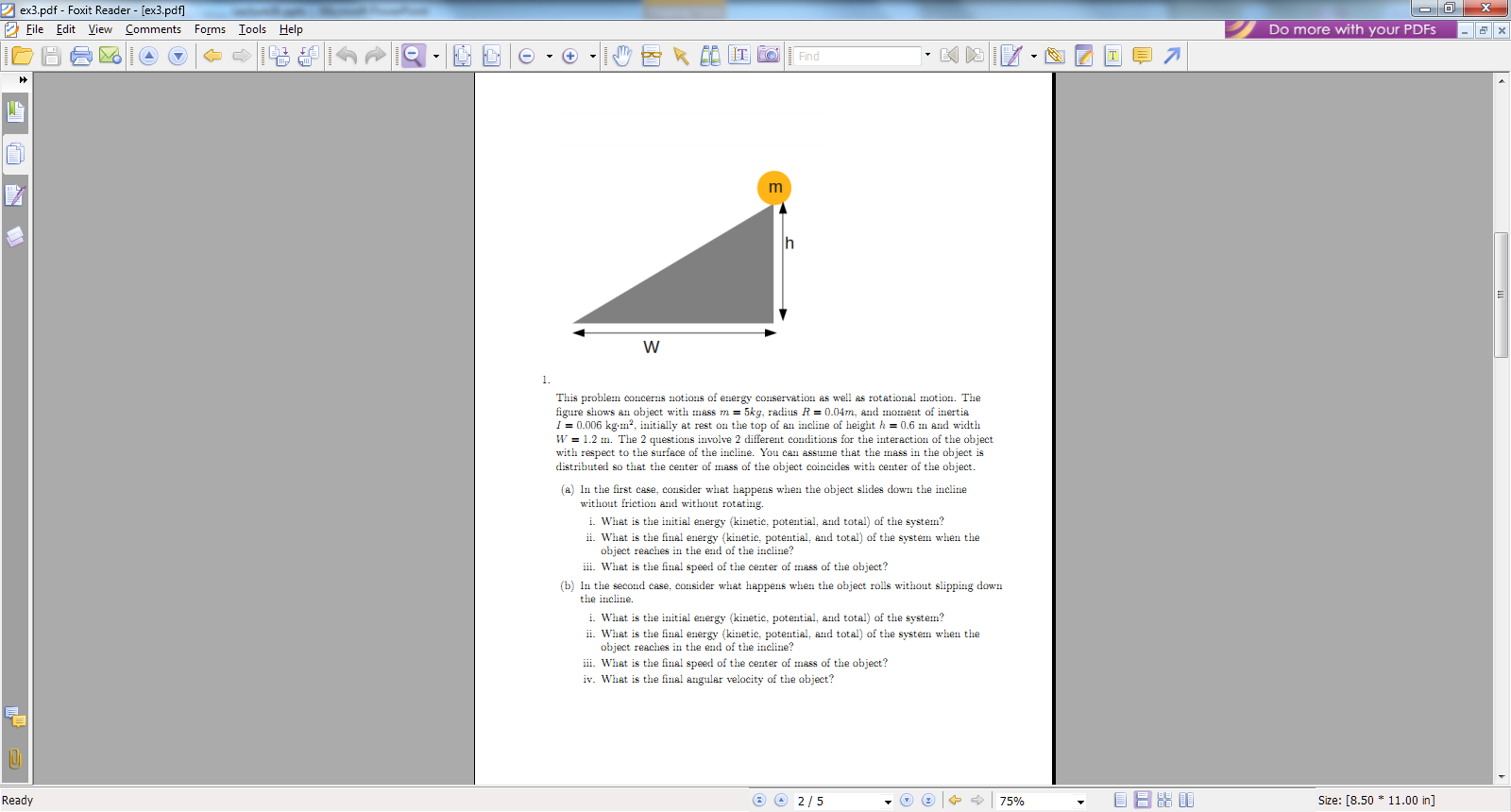 12/05/2012
PHY 113 A  Fall 2012 -- Lecture 36
20
Review questions from Exam 3:
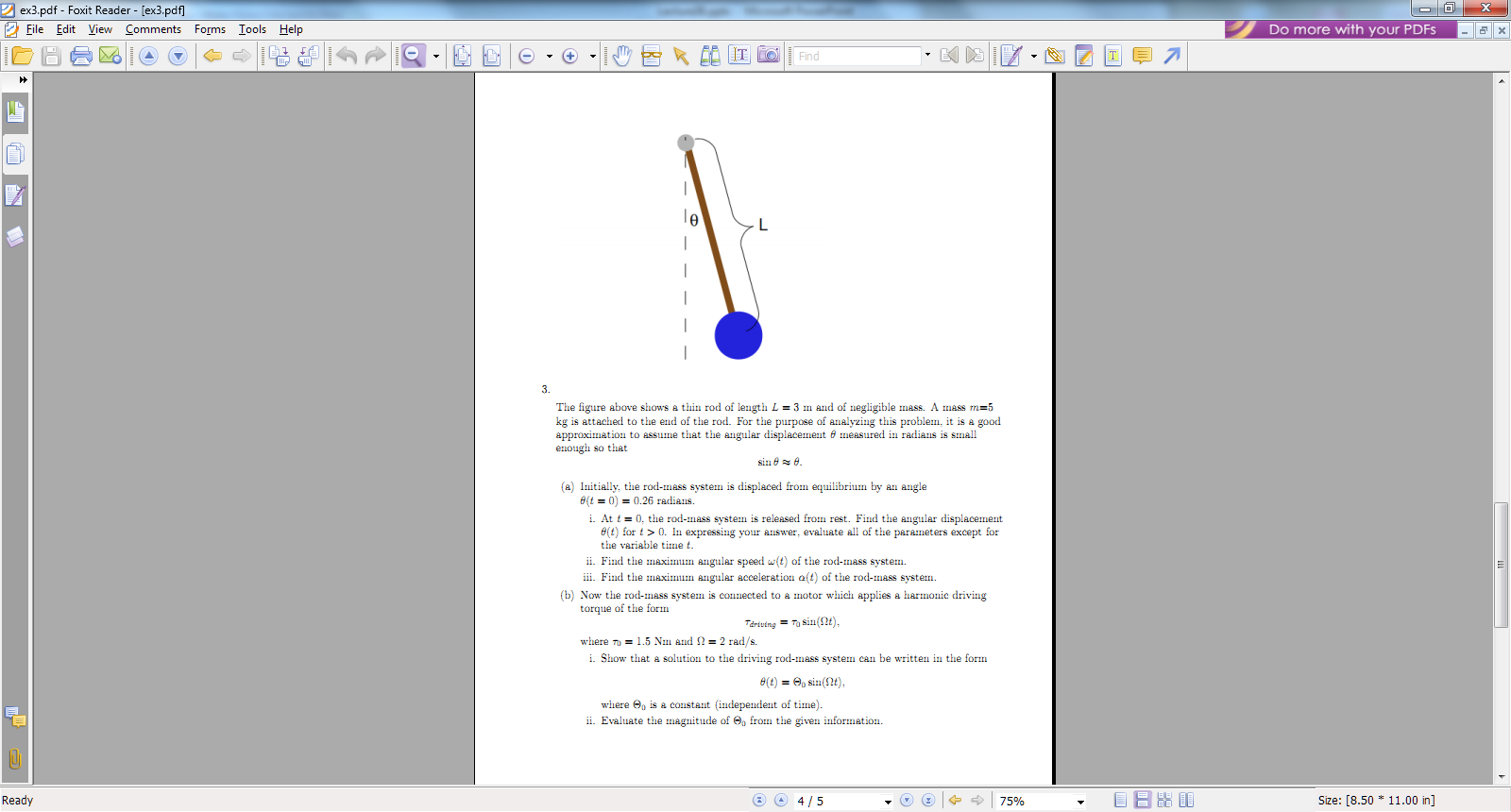 12/05/2012
PHY 113 A  Fall 2012 -- Lecture 36
21
Review questions from Exam 2:
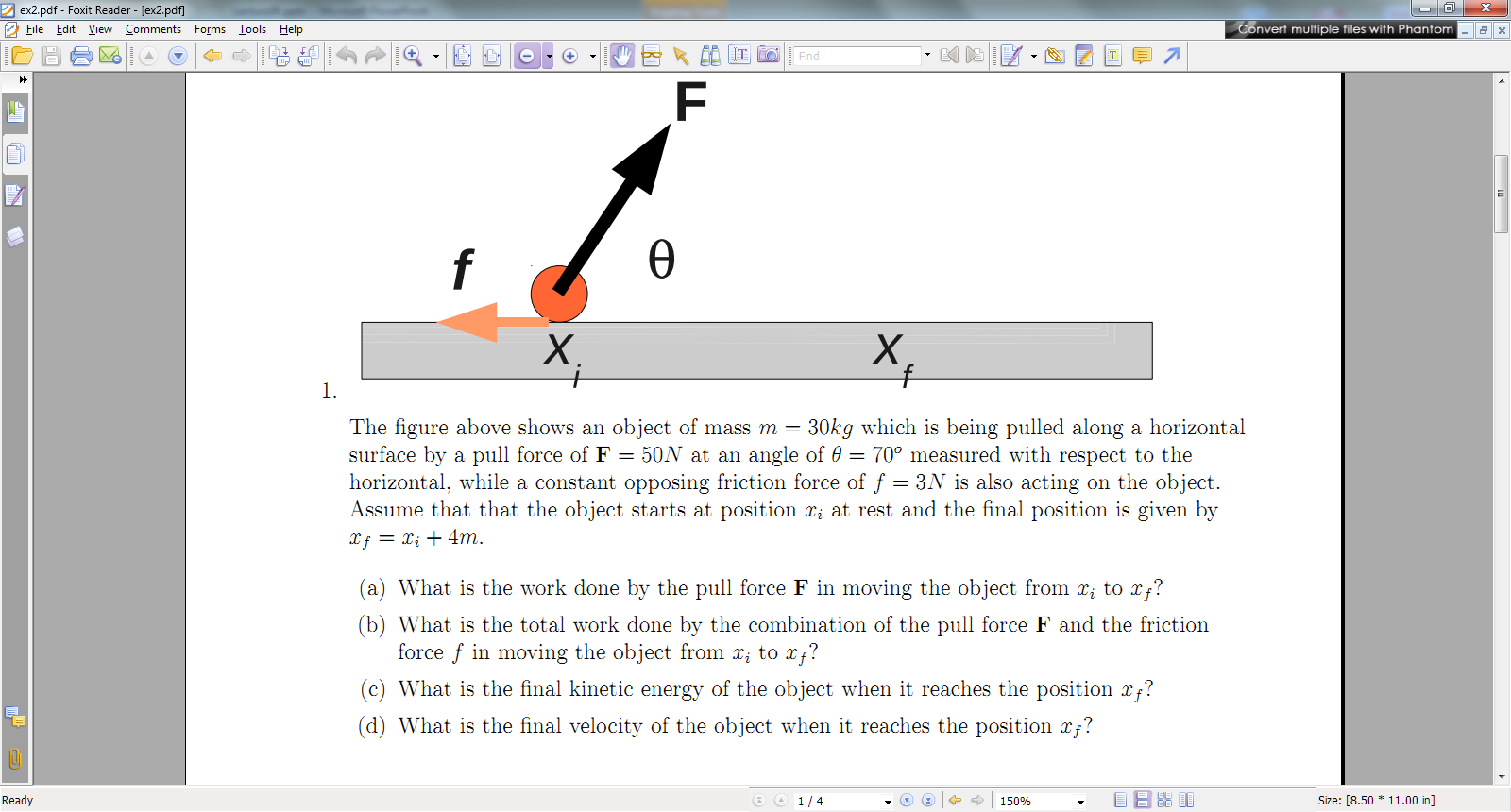 12/05/2012
PHY 113 A  Fall 2012 -- Lecture 36
22
Review questions from Exam 2:
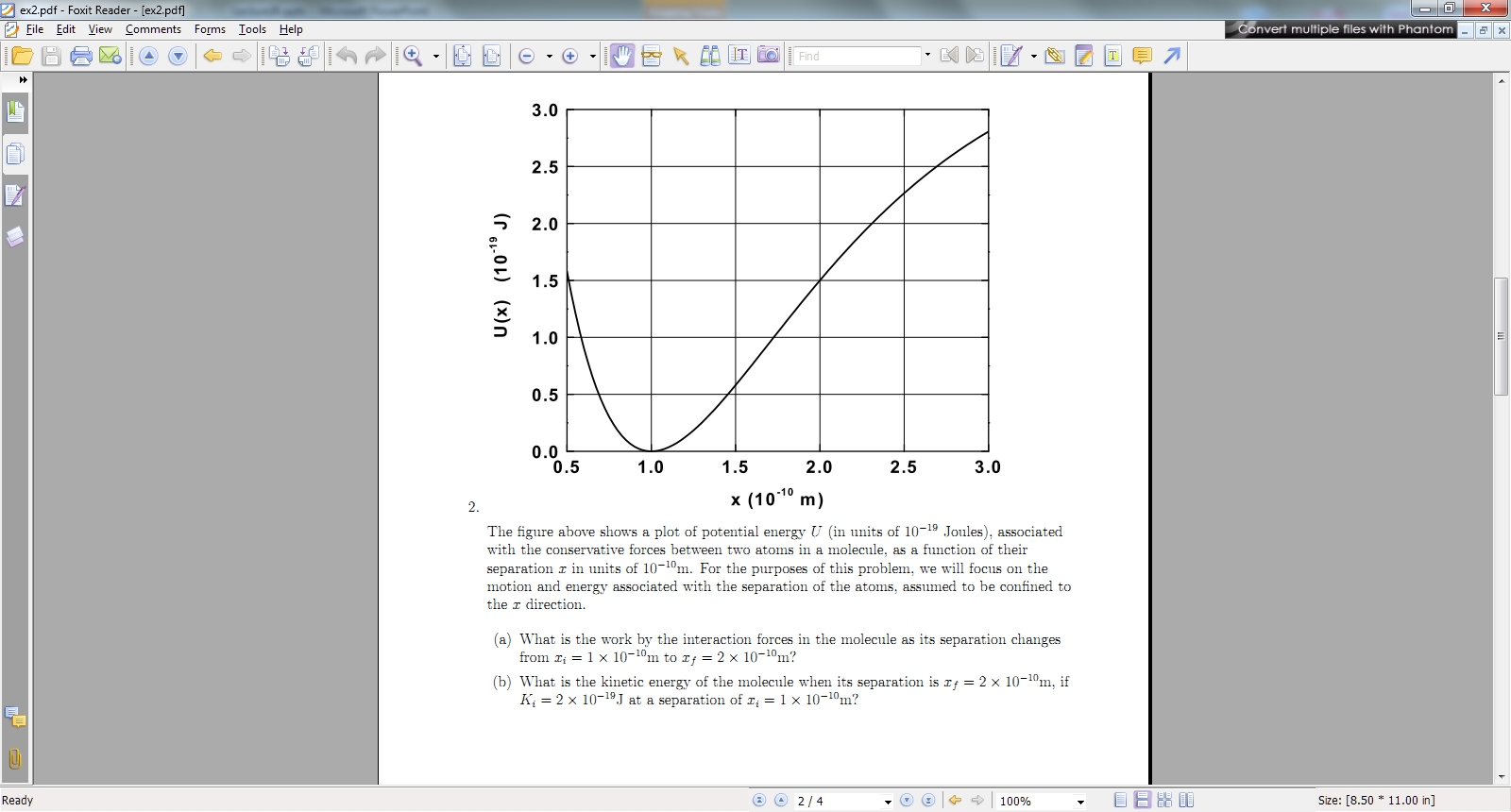 12/05/2012
PHY 113 A  Fall 2012 -- Lecture 36
23
Review questions from Exam 2:
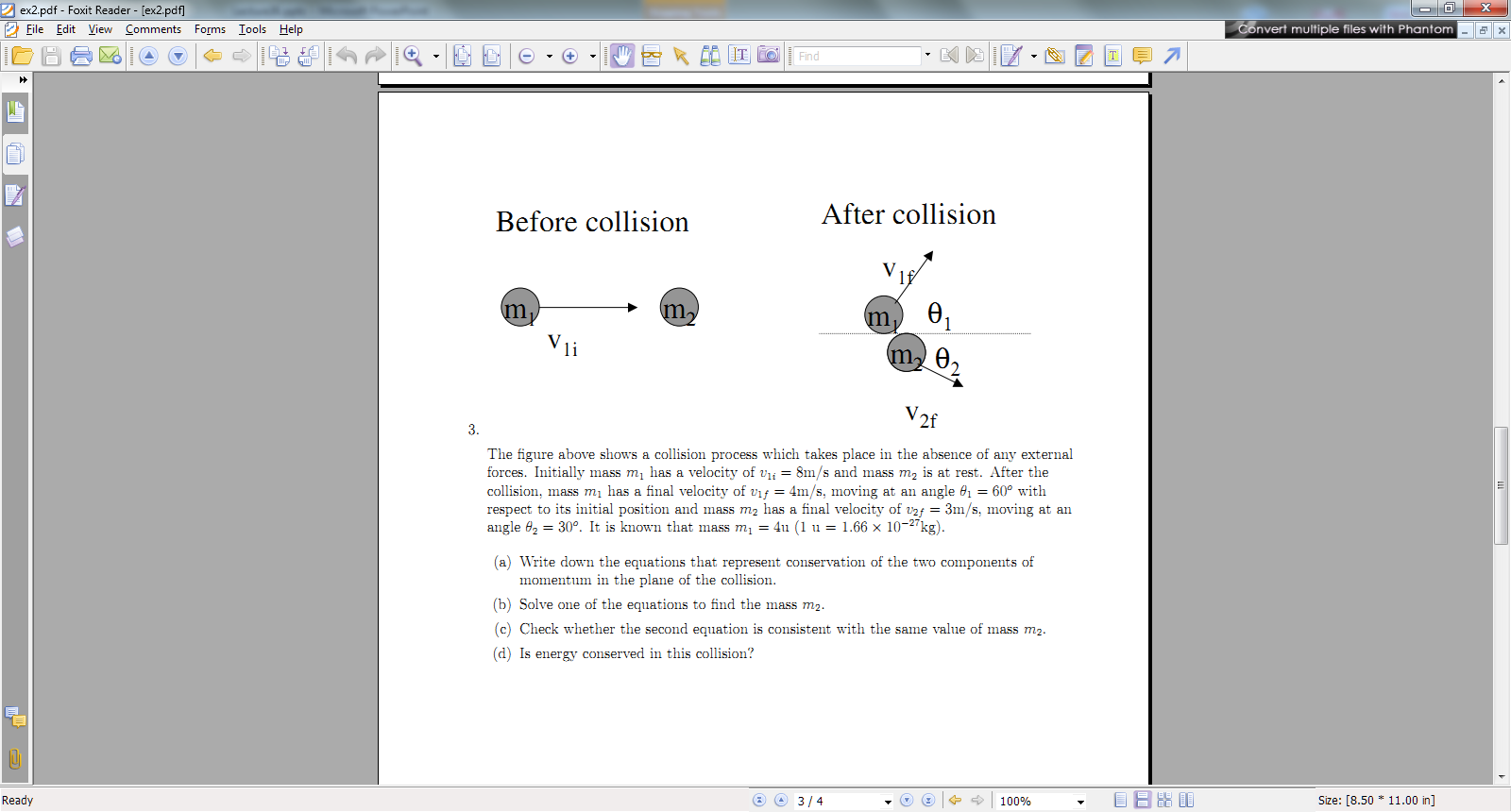 12/05/2012
PHY 113 A  Fall 2012 -- Lecture 36
24